Catholic Charities In-Pew Commitment Weekend
February 11-12, 2017
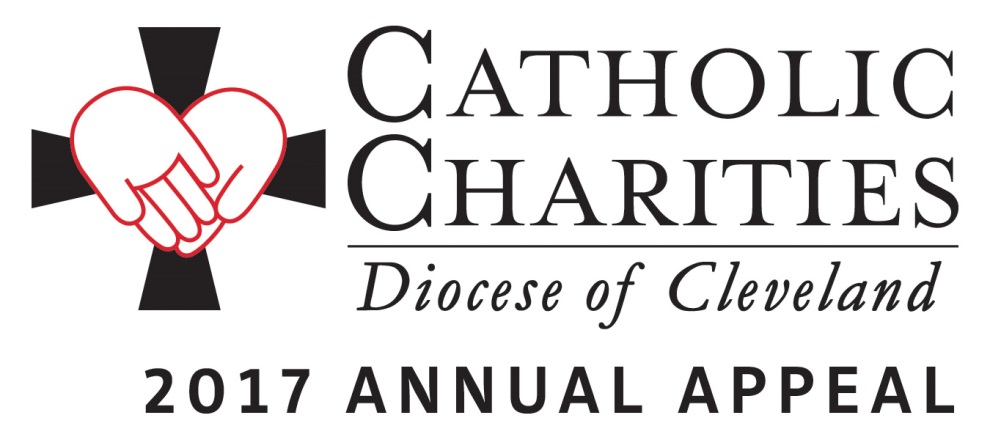 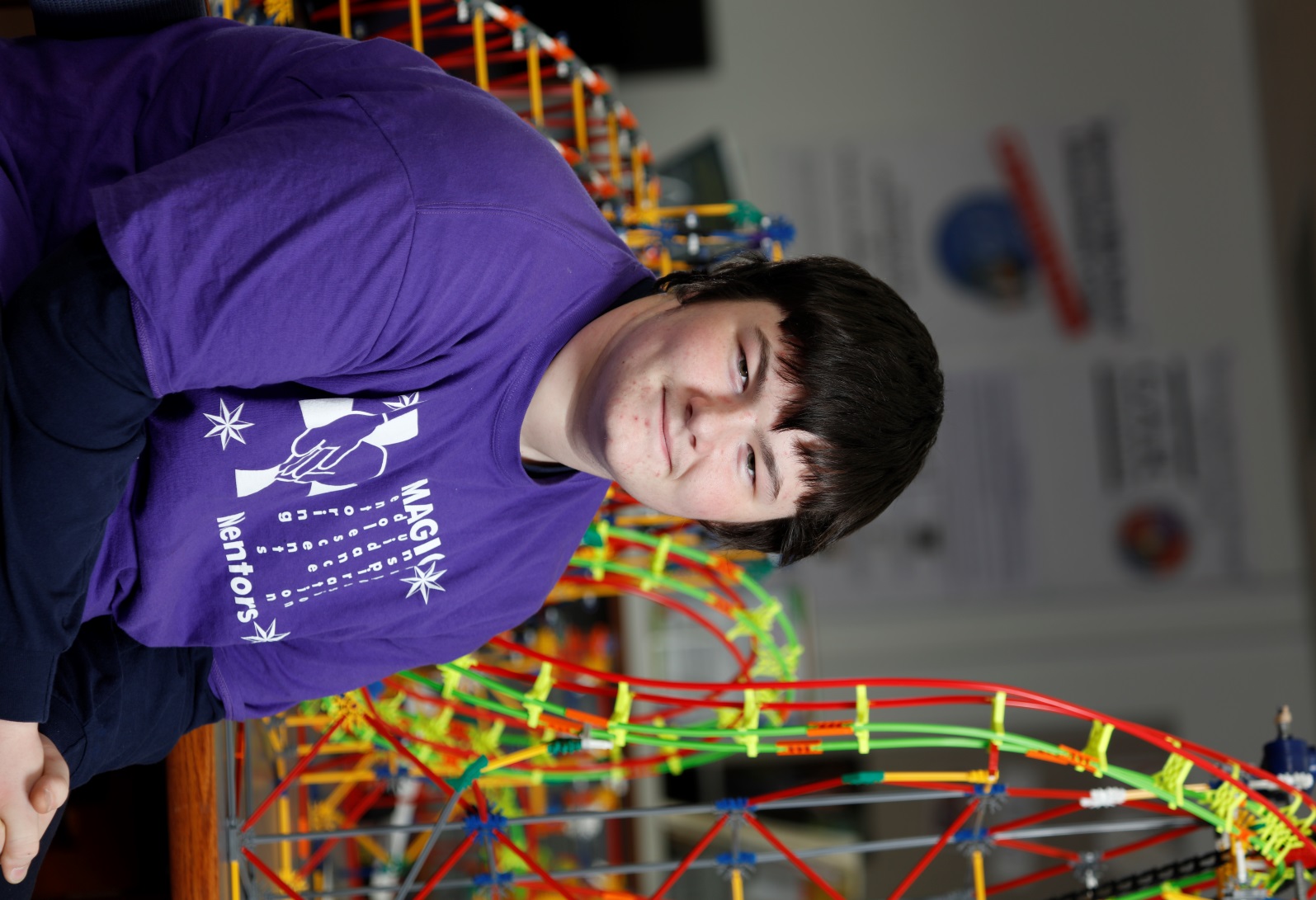 www.catholiccommunity.org/2017Appeal
“Now, my mind is set on going into welding.  Kids who join will benefit a lot from the Magic Mentors program.”
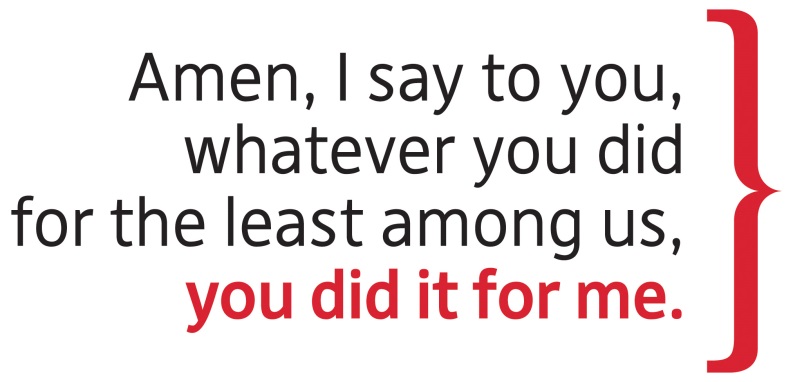 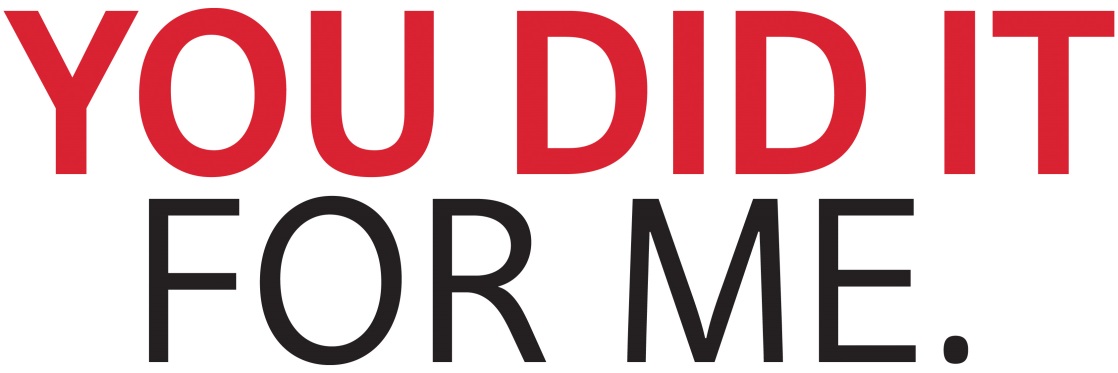 Catholic Charities In-Pew Commitment Weekend
February 11-12, 2017
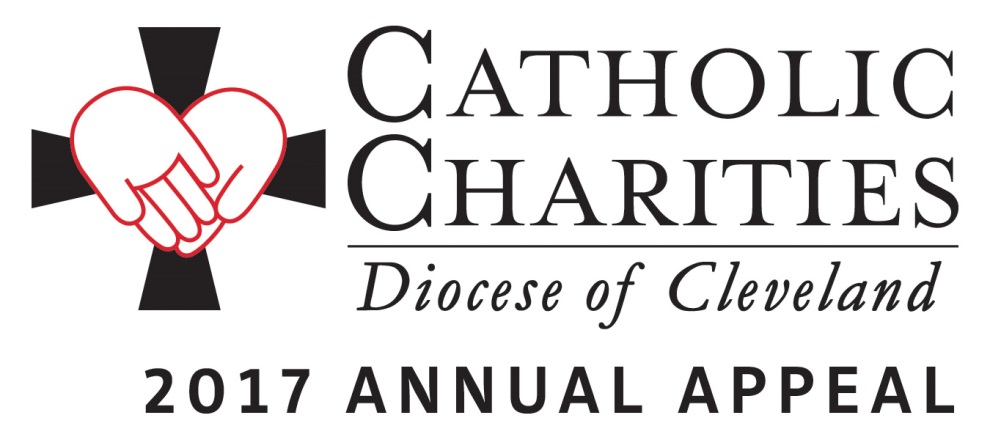 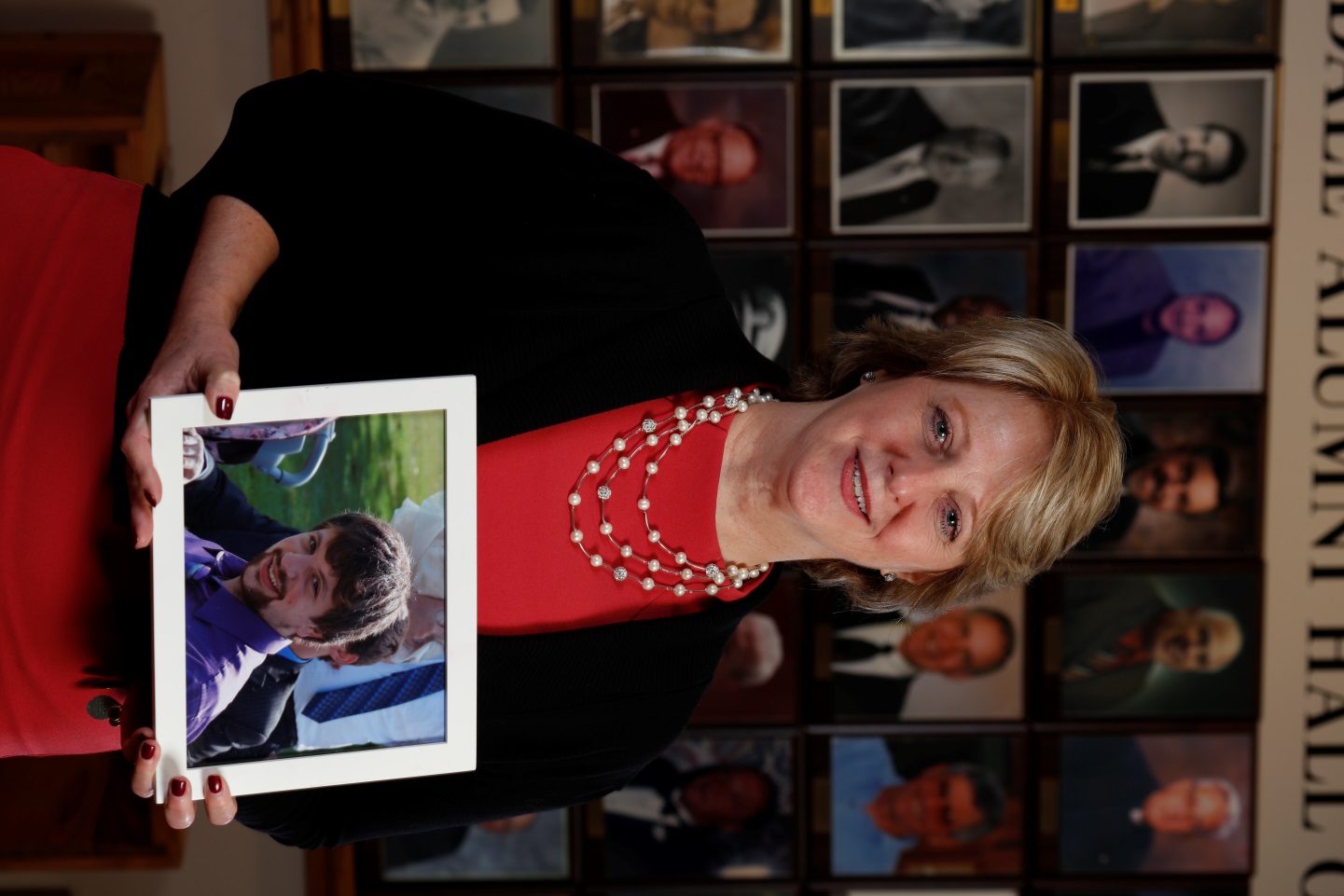 www.catholiccommunity.org/2017Appeal
Ben found the help he needed at Matt Talbot for Recovering Men. 

“He was proud of what he accomplished there.  I could see it.”
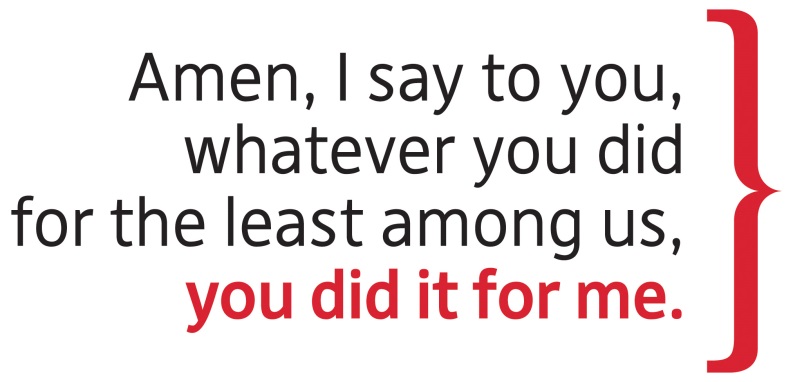 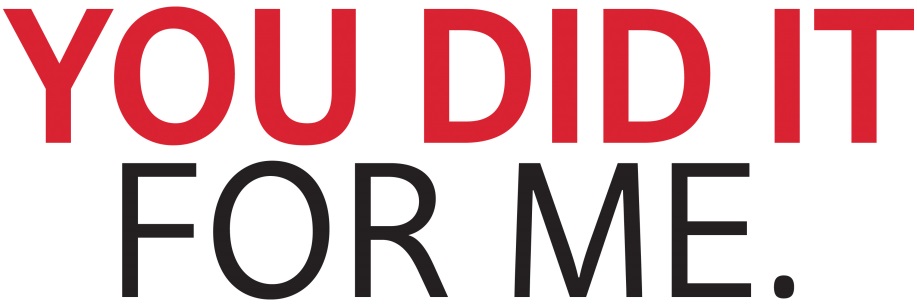 Catholic Charities In-Pew Commitment Weekend
February 11-12, 2017
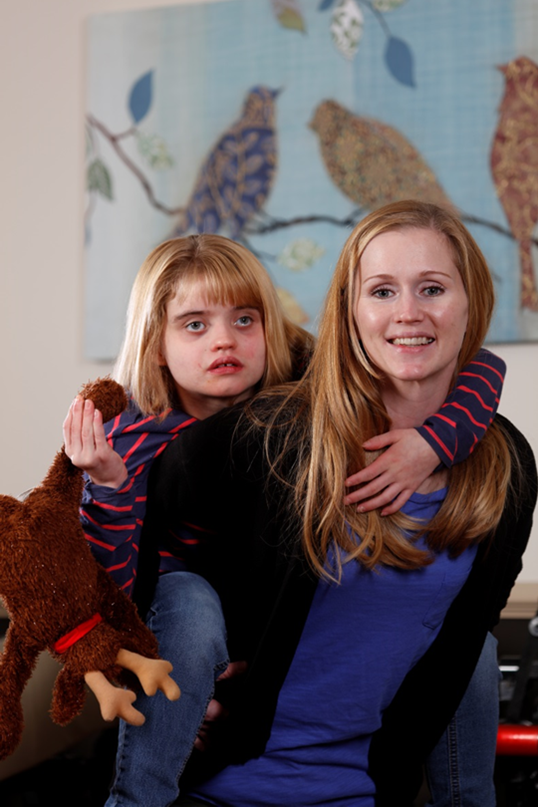 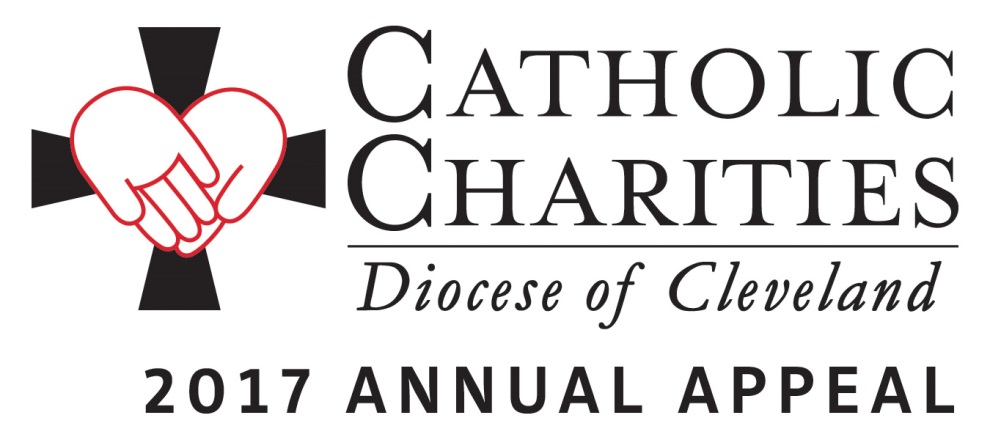 www.catholiccommunity.org/2017Appeal
“We fell through the cracks with government funding.  We ended up living in my parents’ basement with Grace and our two-year-old.  

Now, our daughter is happy, safe and in good hands at Rose-Mary.”
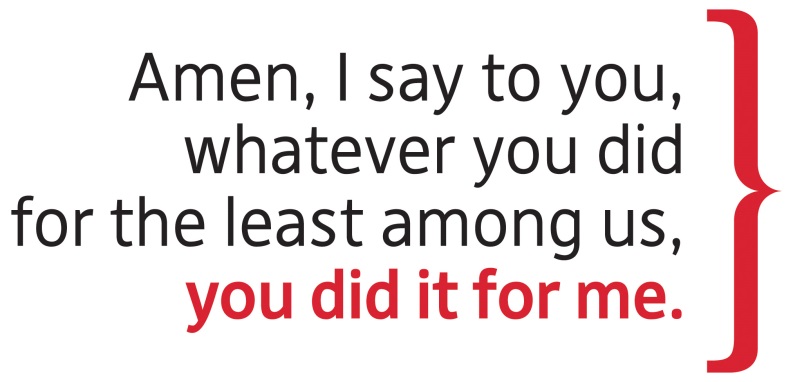 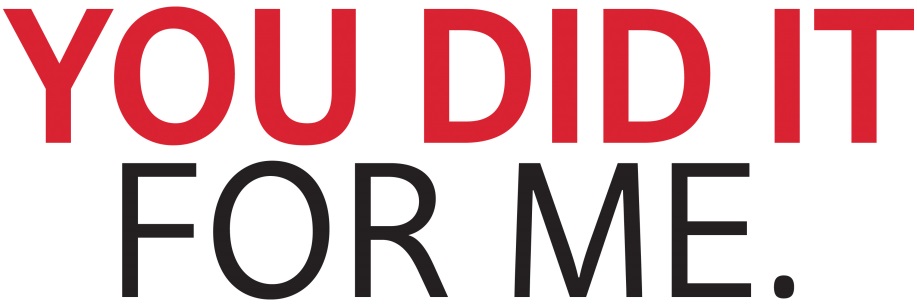 Catholic Charities In-Pew Commitment Weekend
February 11-12, 2017
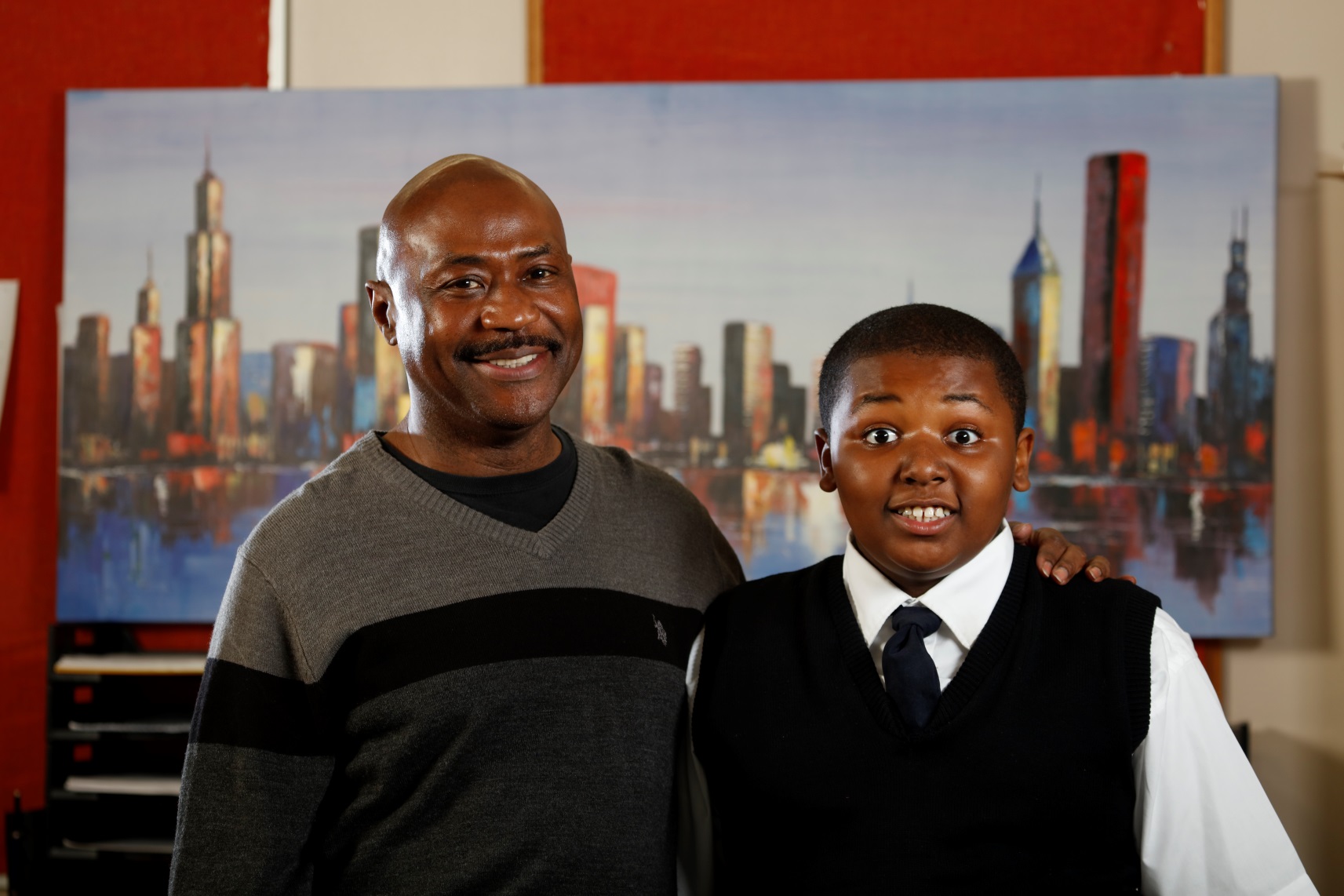 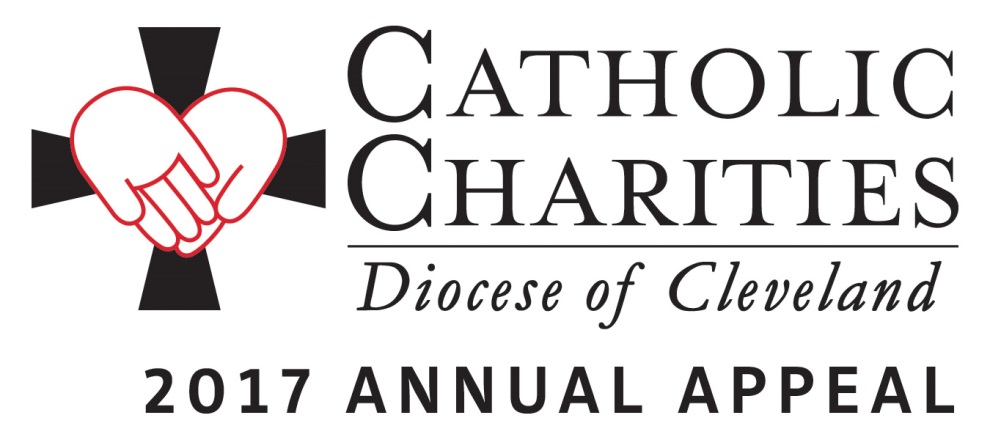 www.catholiccommunity.org/2017Appeal
“Fatima Family Center was a godsend to our family.  It provided us with the opportunity to receive tools necessary to be a complete family.”
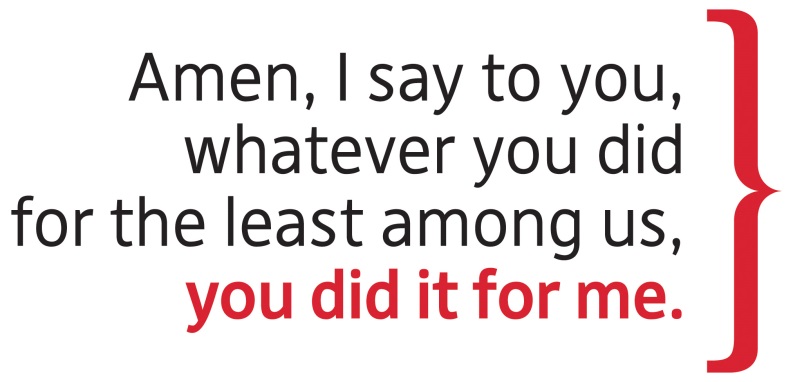 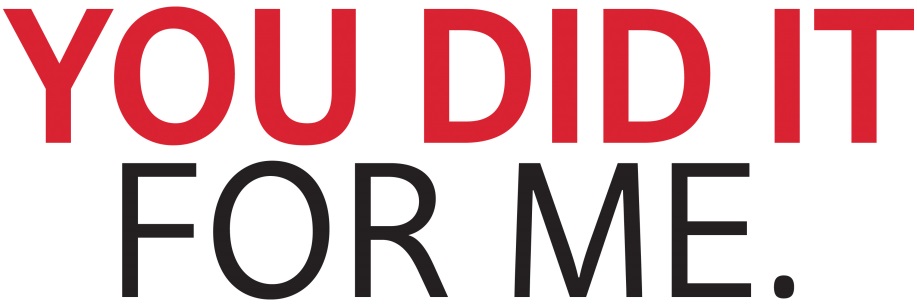 Catholic Charities In-Pew Commitment Weekend
February 11-12, 2017
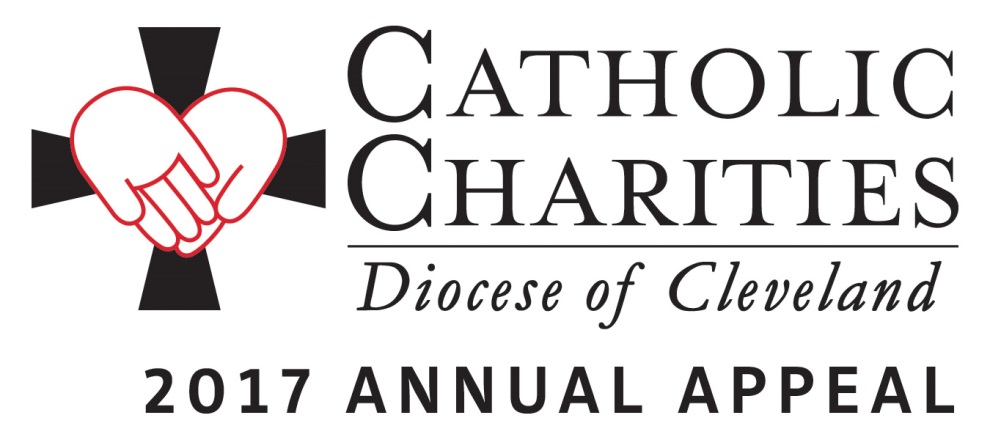 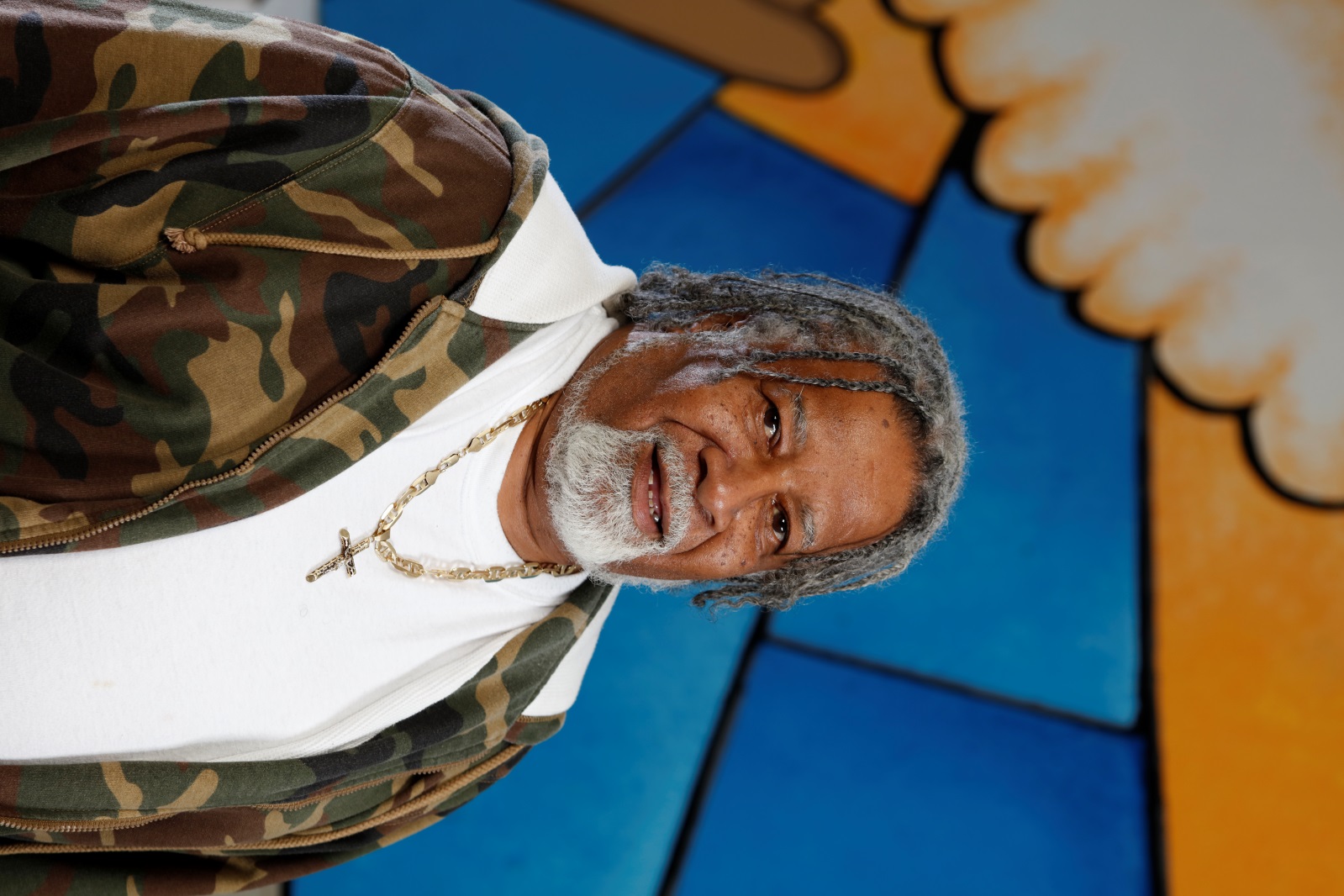 www.catholiccommunity.org/2017Appeal
“The first time Glen came to 
Catholic Charities Community Services of Lorain County, he was homeless.  

Now retired, he assists others as a volunteer.”
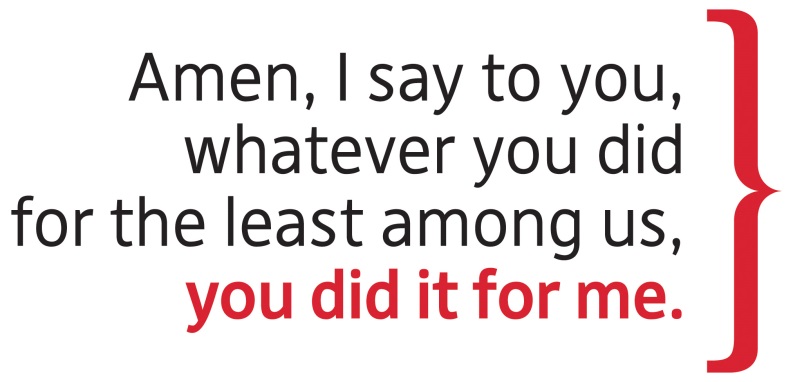 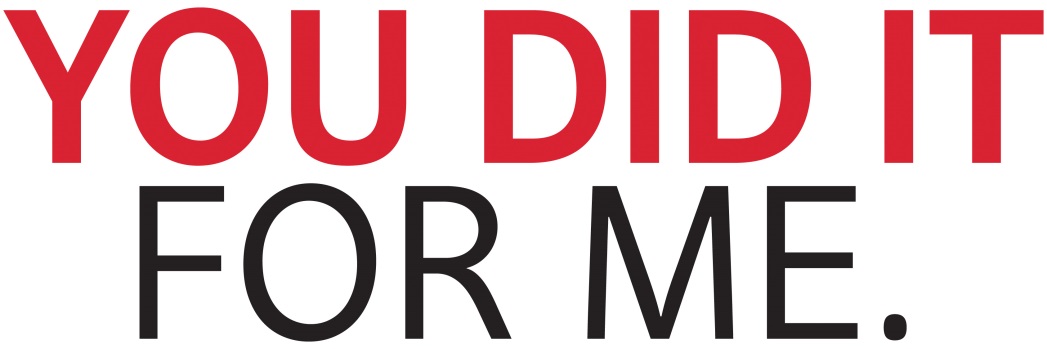 Catholic Charities In-Pew Commitment Weekend
February 11-12, 2017
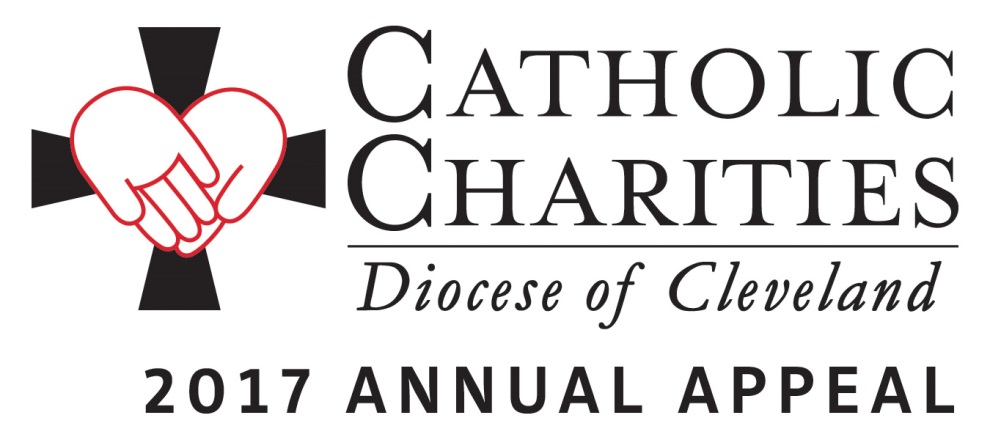 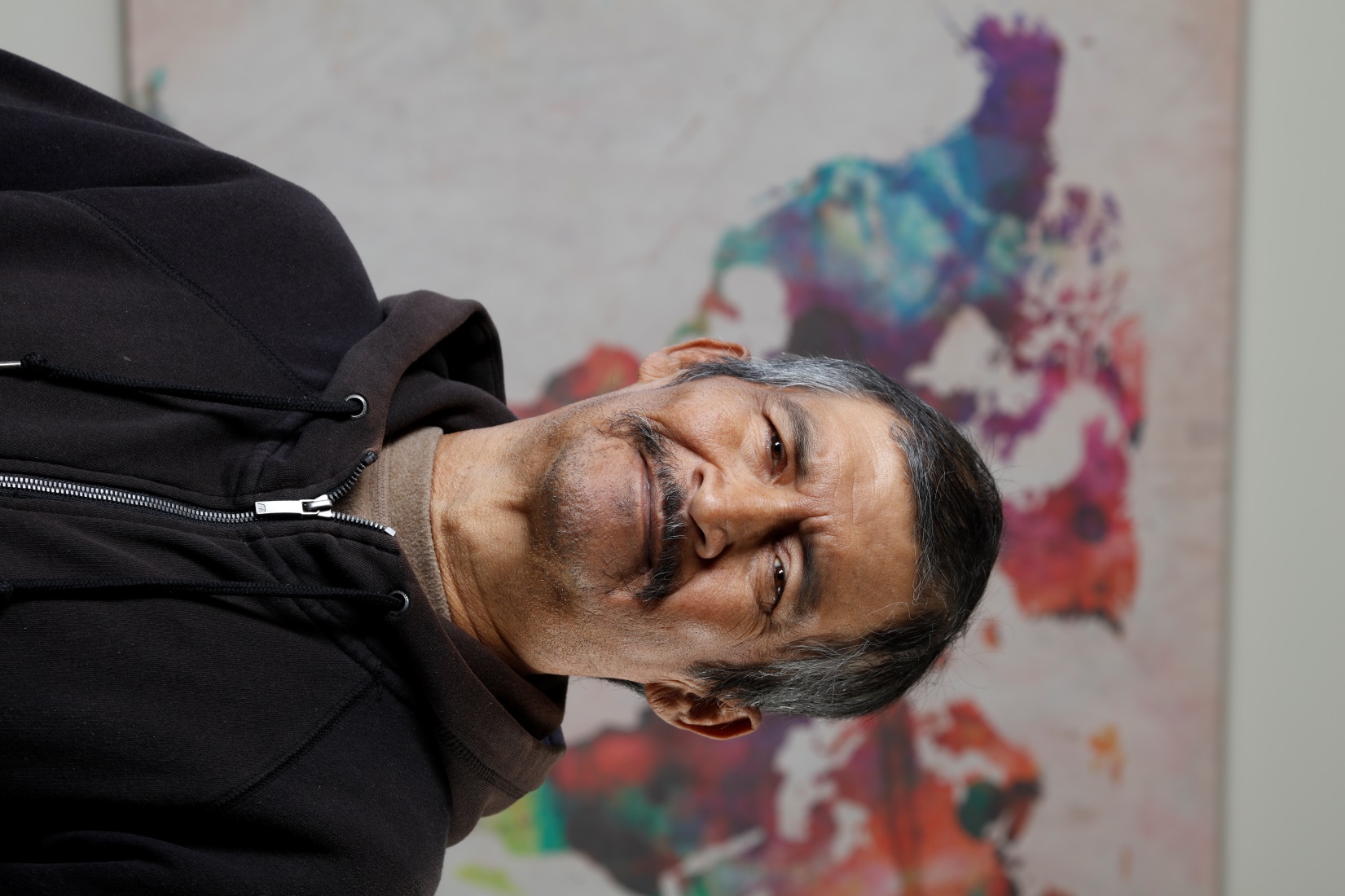 www.catholiccommunity.org/2017Appeal
When Emilio became a U.S. citizen, the staff at Catholic Charities Community Services of Lake County was there to celebrate.
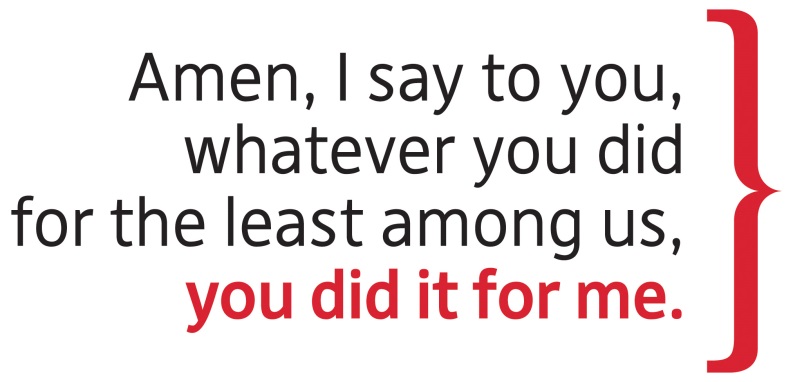 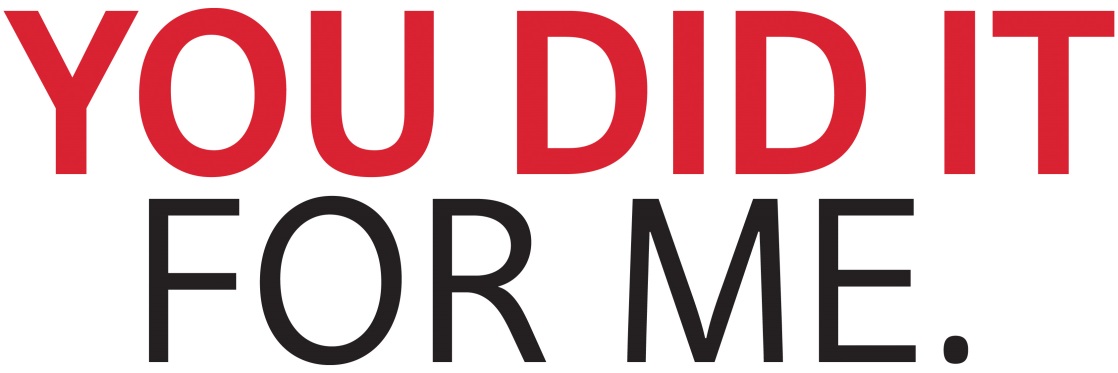